10 Lines
Low-fi Prototype
by: Team Art Attack!
Selina Her
Nyasha Smith
Ben-Han Sung
Sarah Wymer
10/23/2015
Current Trajectory
Go Mobile



  Improve Flow
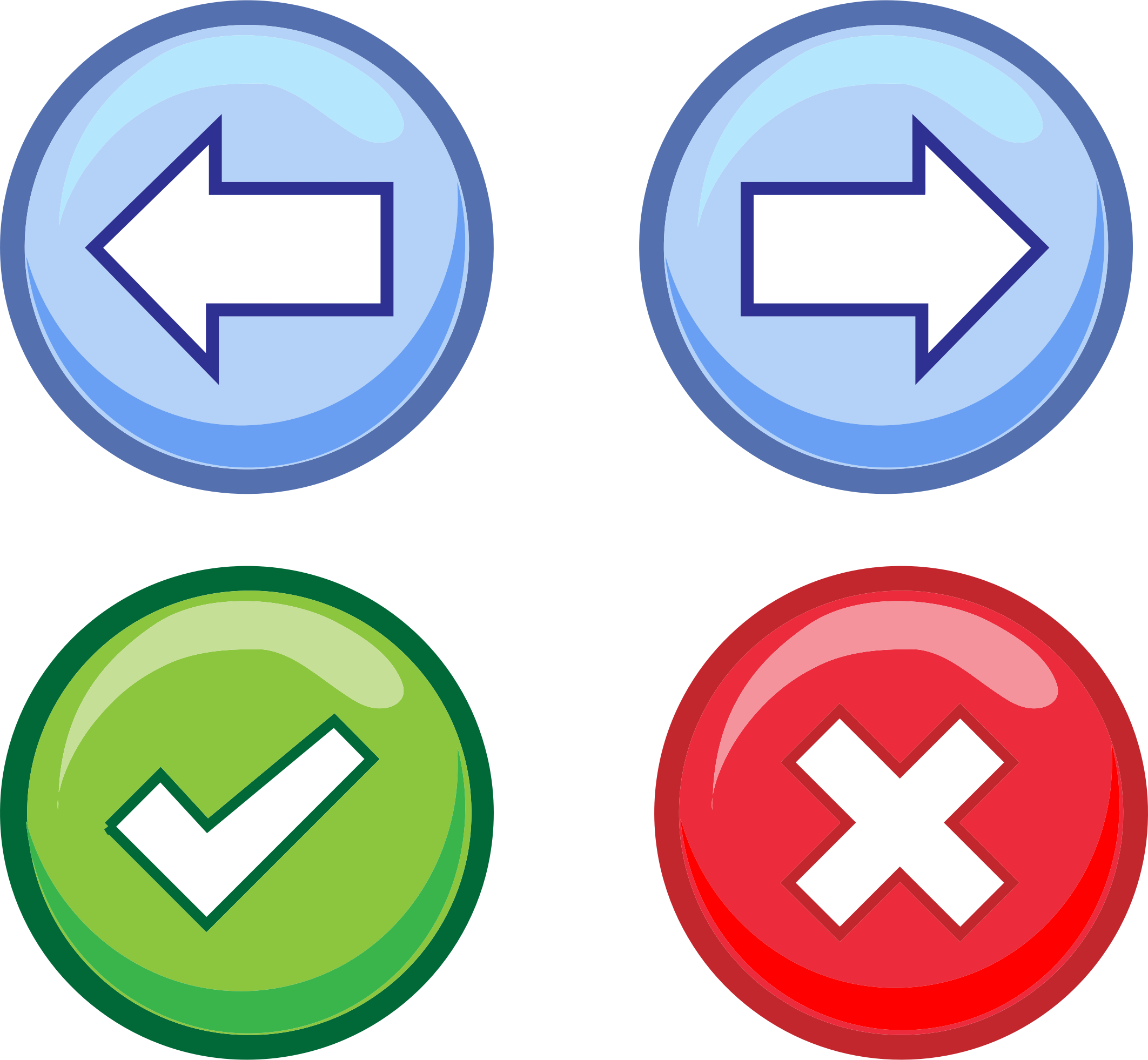 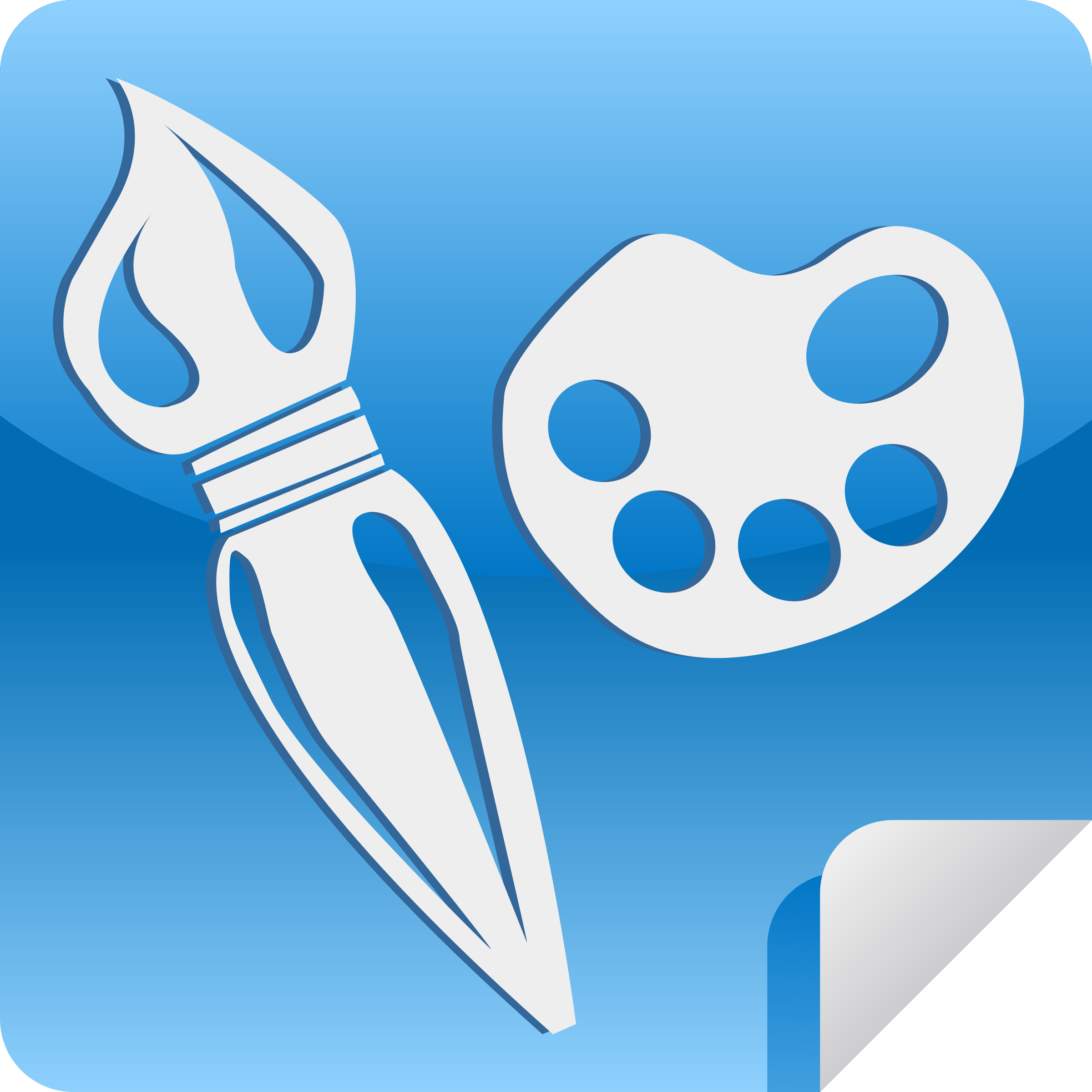 Mission Statement:
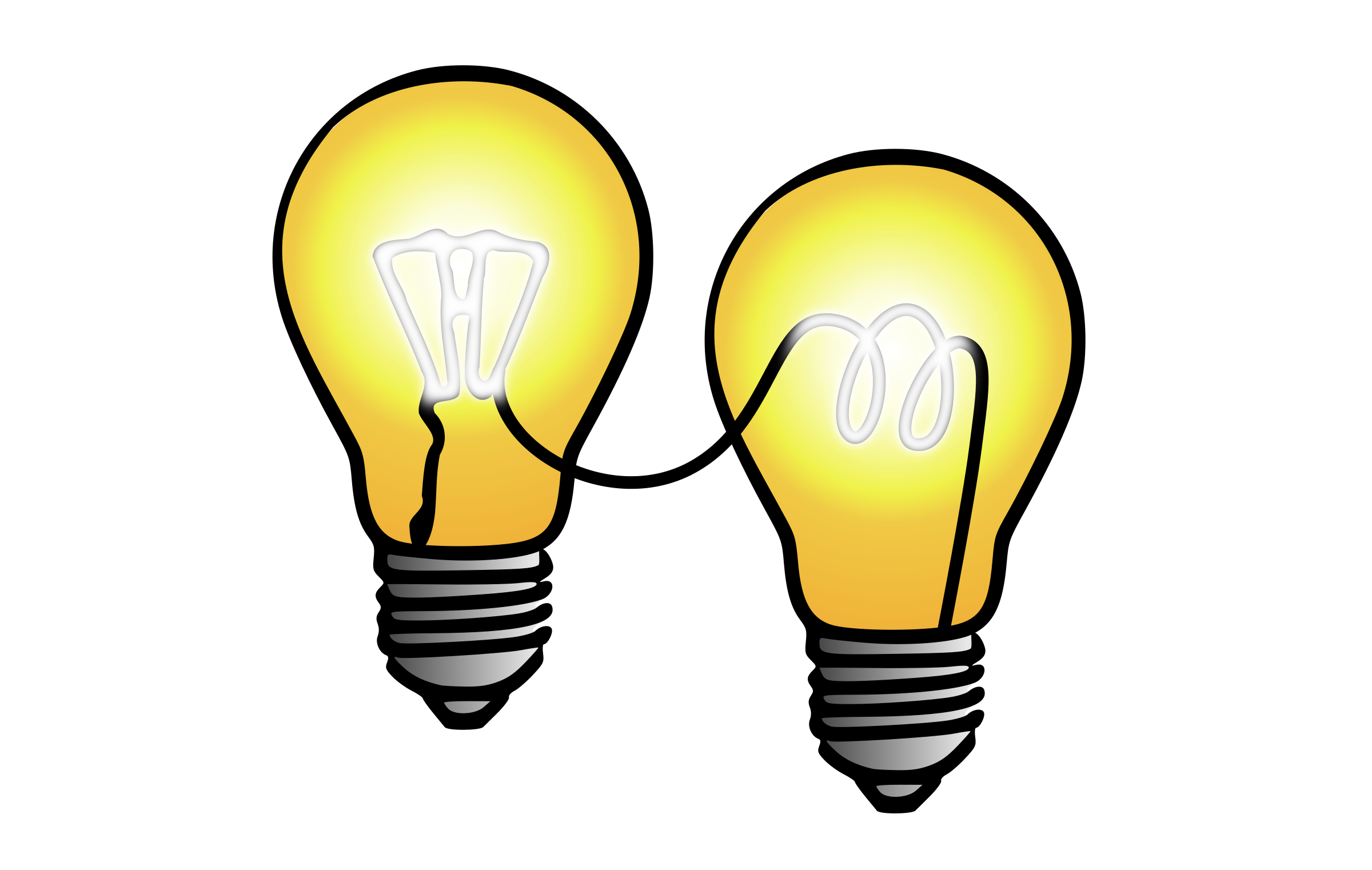 To facilitate artistic creation through collaboration, on-the-go.
Why Mobile?
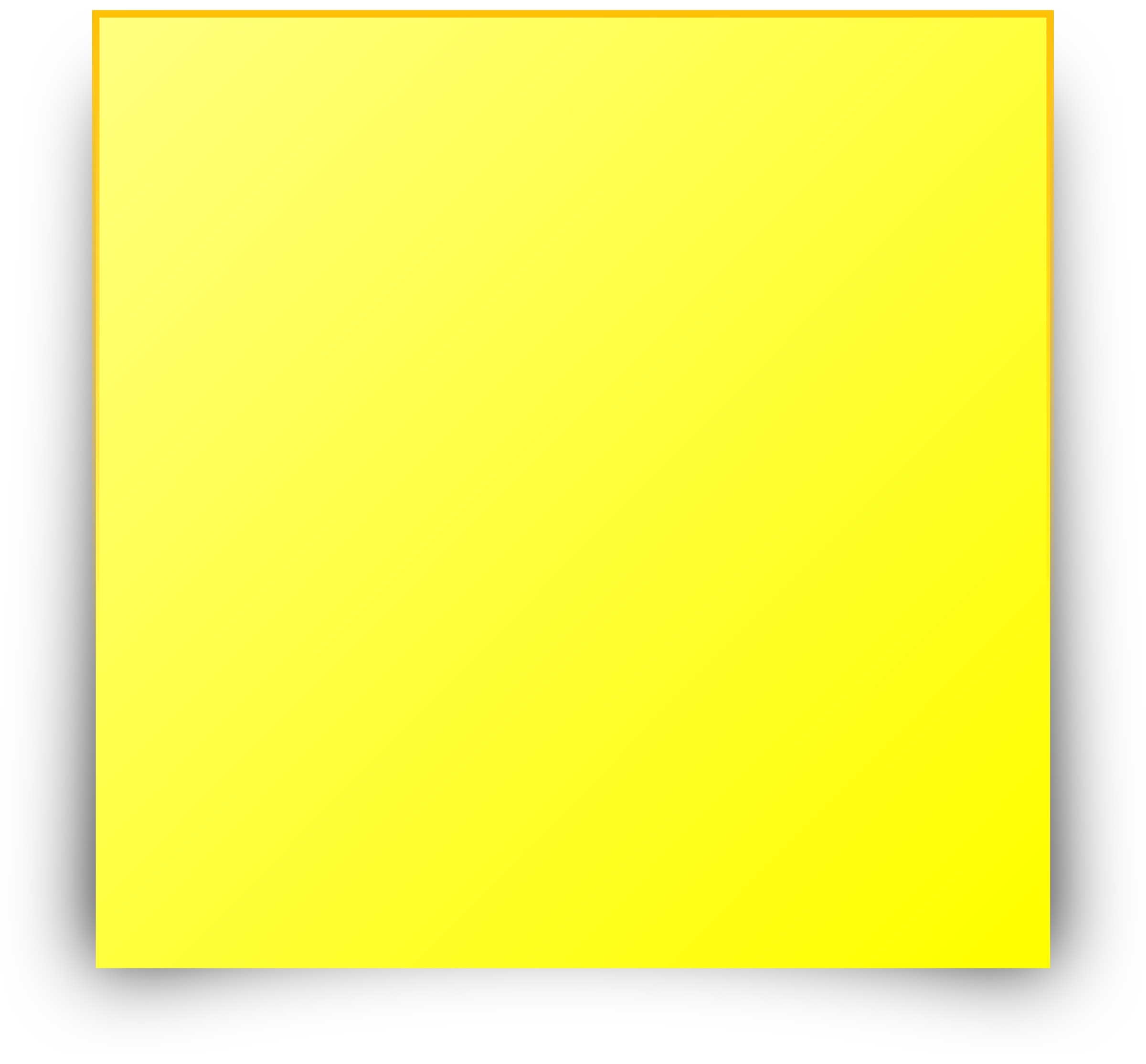 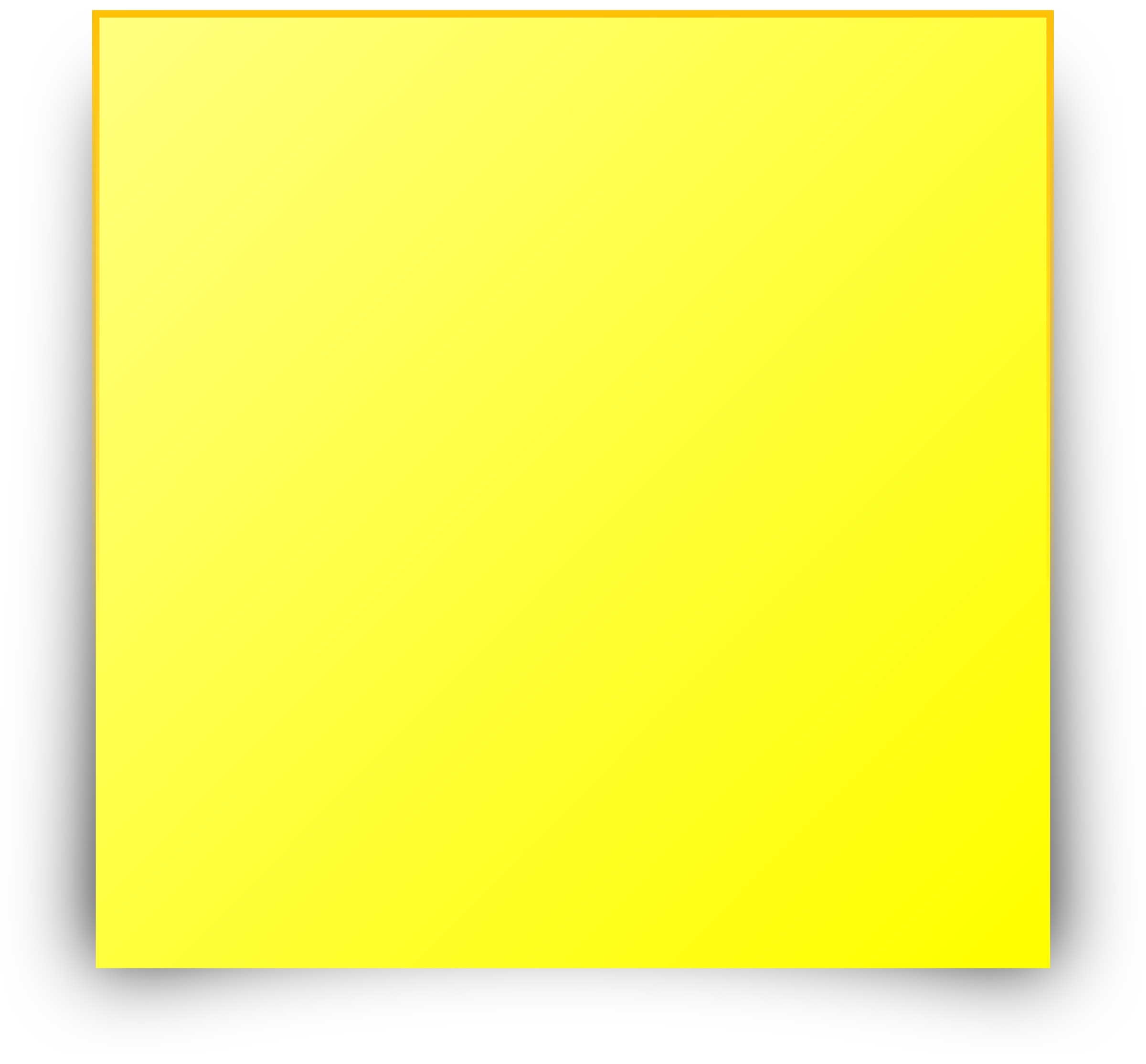 Portable
No tablet?
No problem.
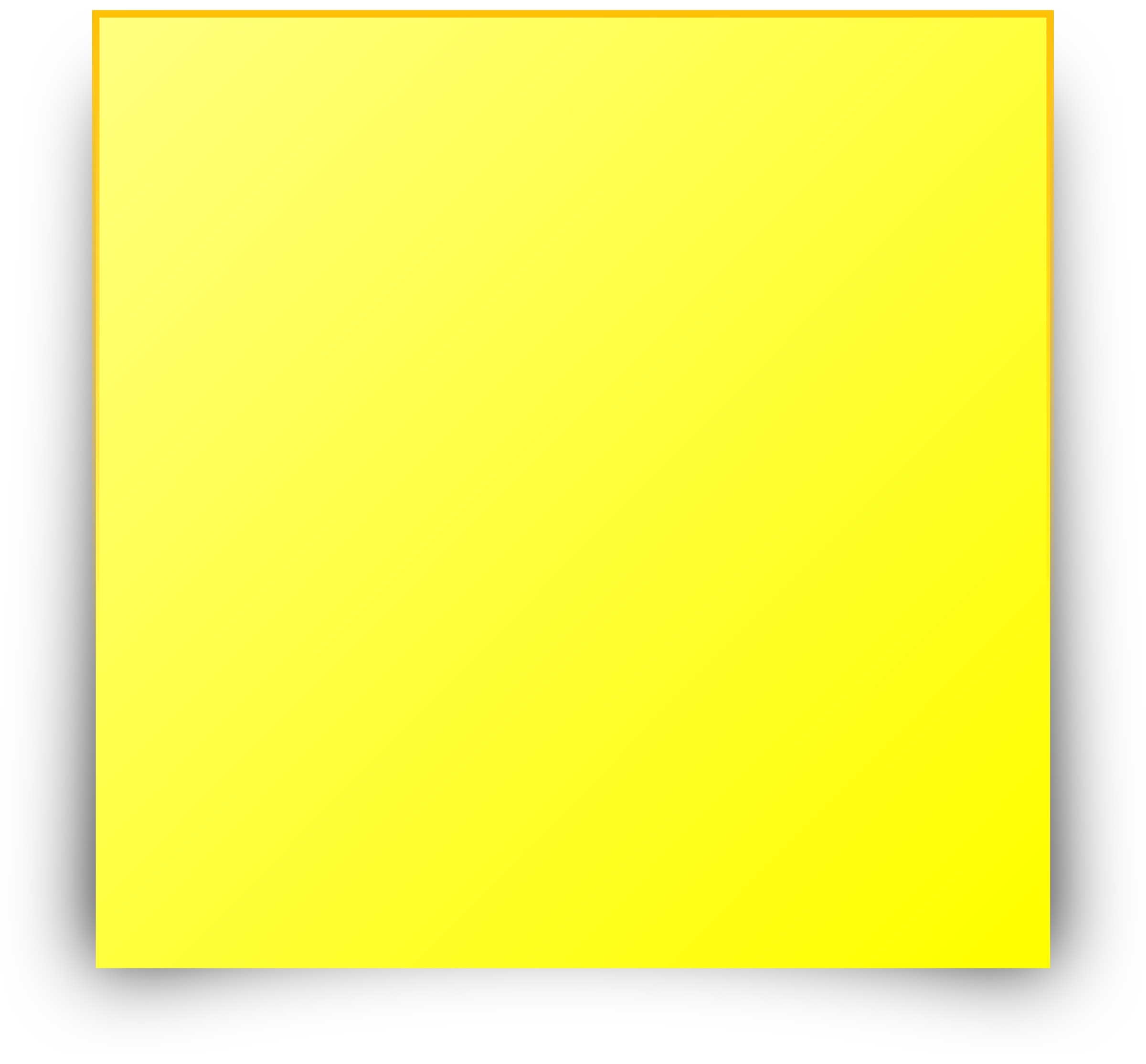 Can’t predict 
inspiration
Low-Fi Prototype Structure
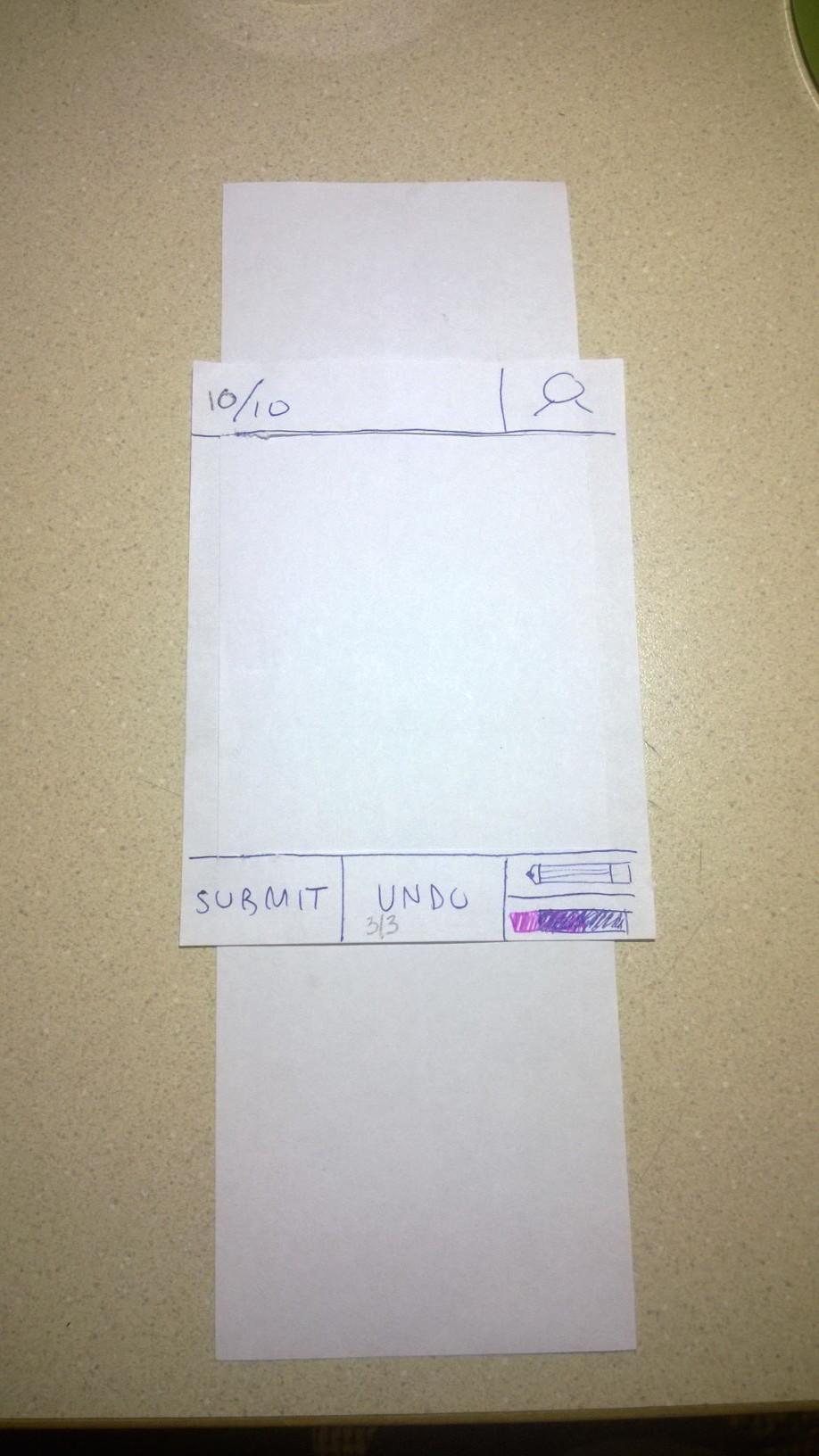 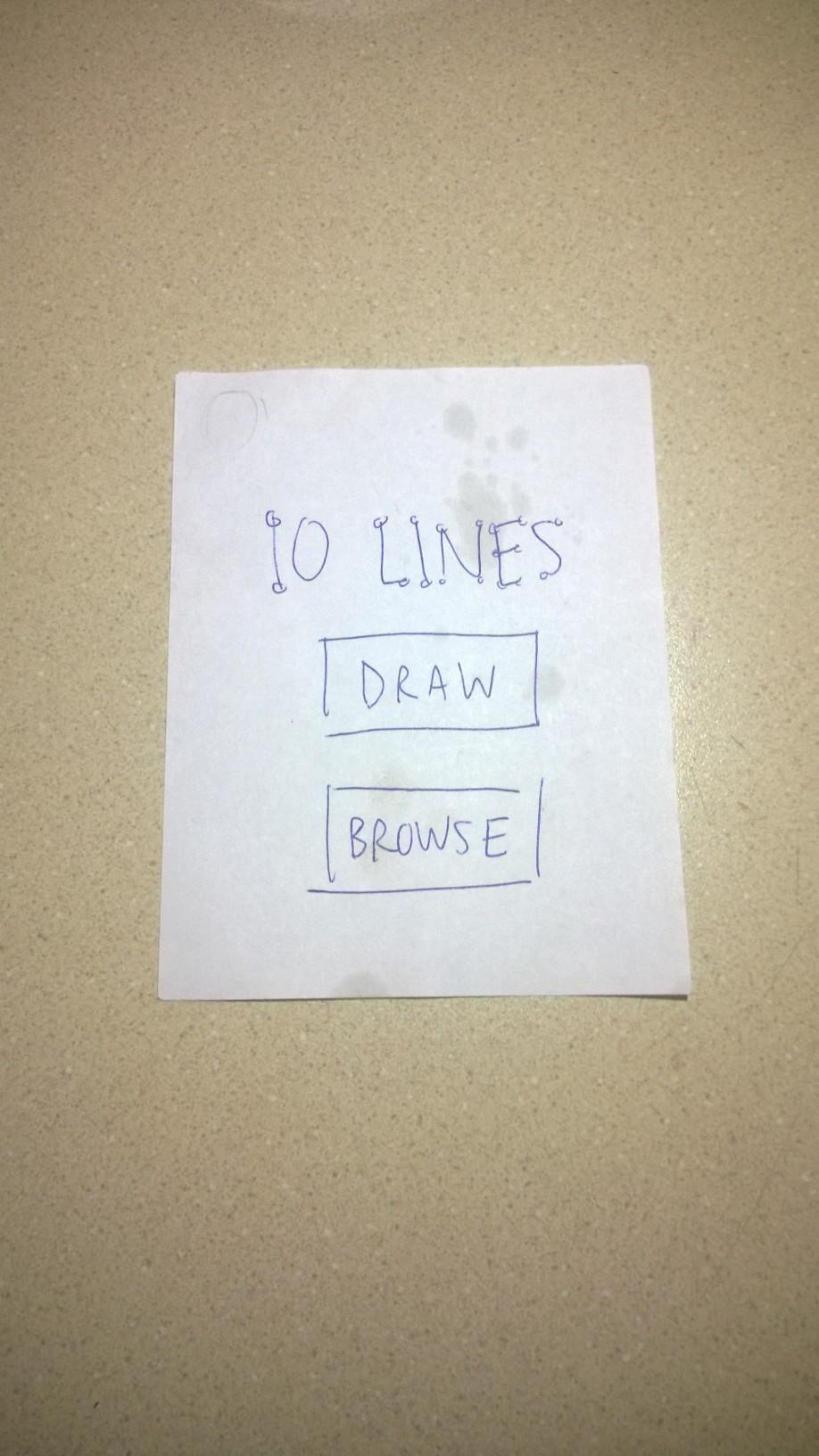 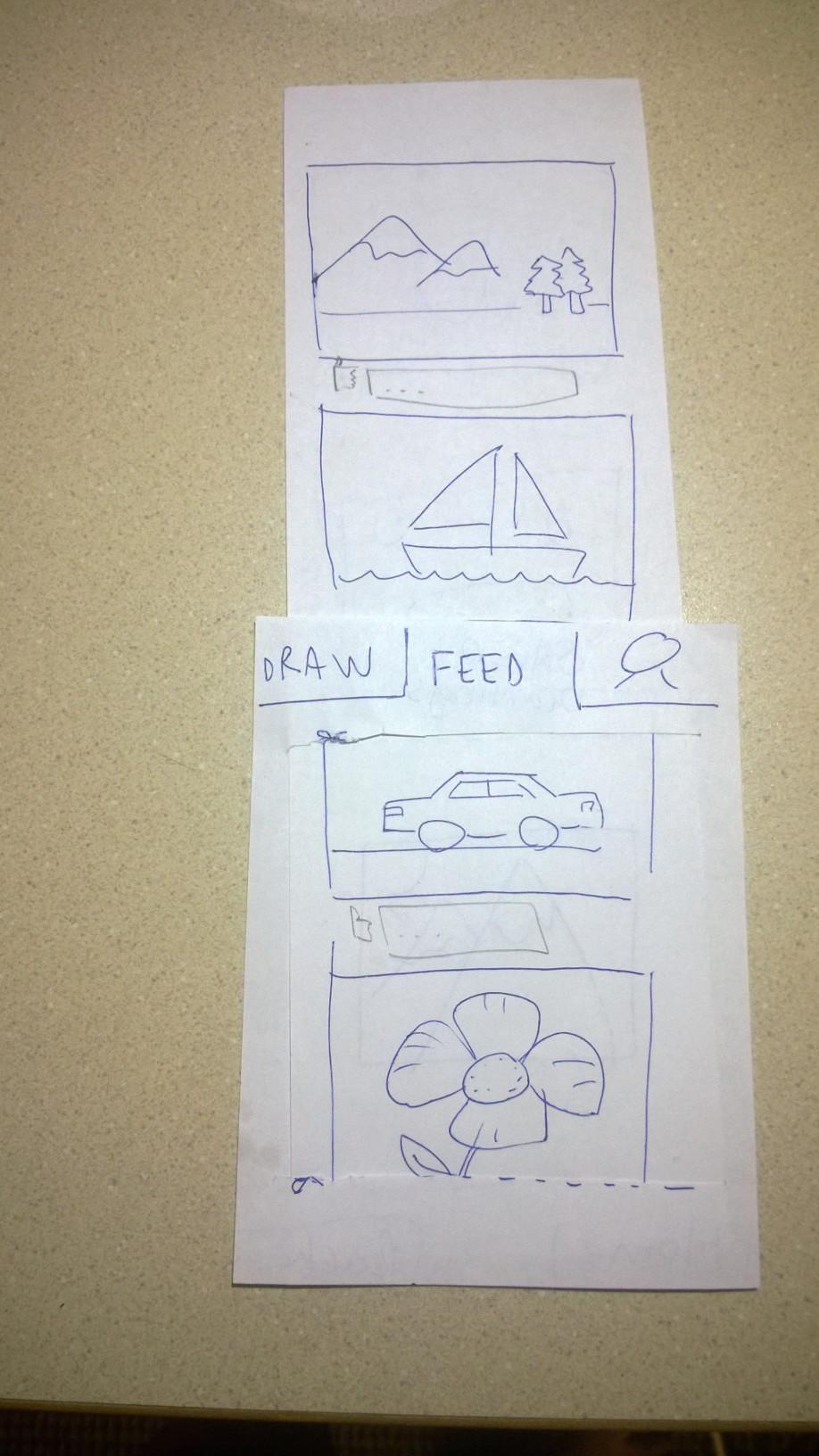 Sheets of paper roughly phone screen sized
Slots in screens for scroll function
Replaceable blank screens for real art
3 Tasks
Look at other people’s art (for fun or inspiration)
Draw pictures with another person without being in the same place
Start visual dialogue with creative community about a current event
Task Flows
3 Tasks
Look at other people’s art (for fun or inspiration)
Draw pictures with another person without being in the same place
Start visual dialogue with creative community about a current event
Task Flows
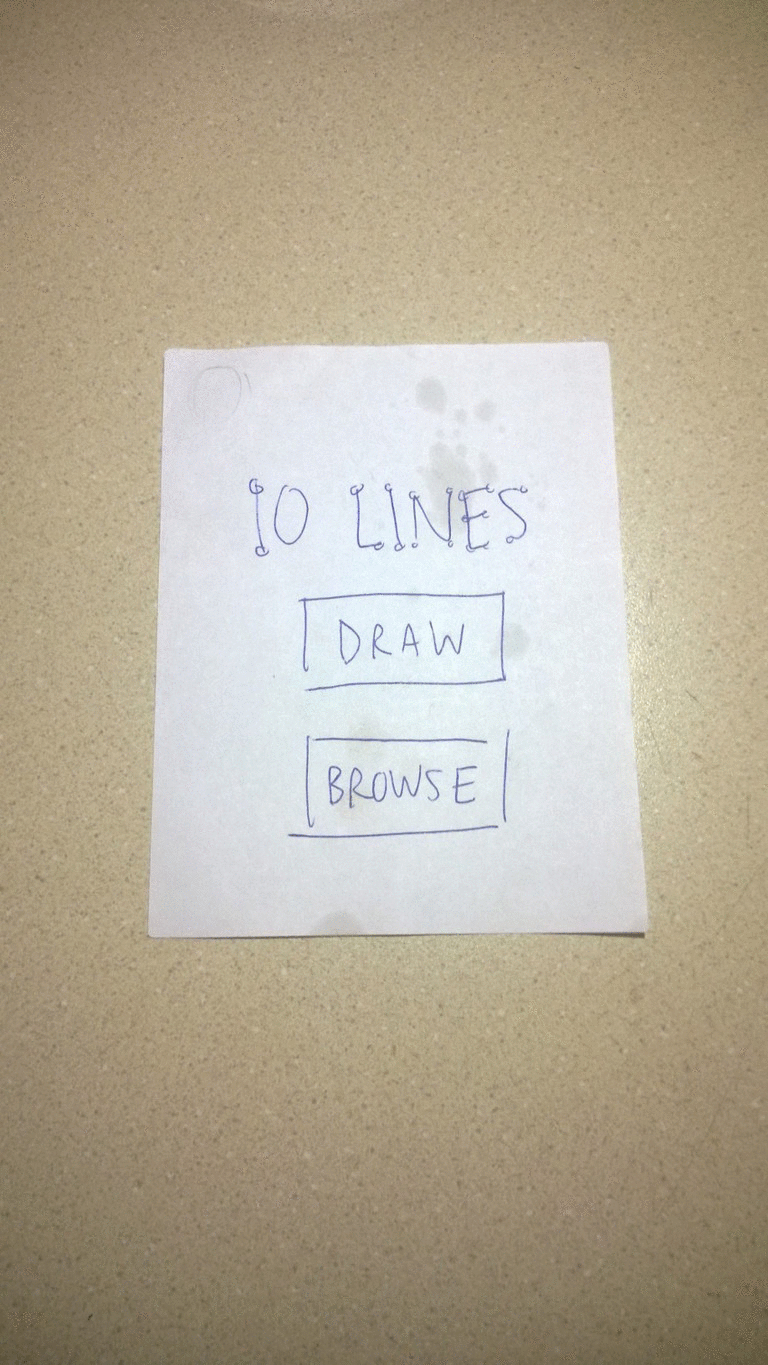 “Browse through 
other people’s art 
and add a comment to 
a picture you like.”
3 Tasks
Look at other people’s art (for fun or inspiration)
Draw pictures with another person without being in the same place
Start visual dialogue with creative community about a current event
Task Flows
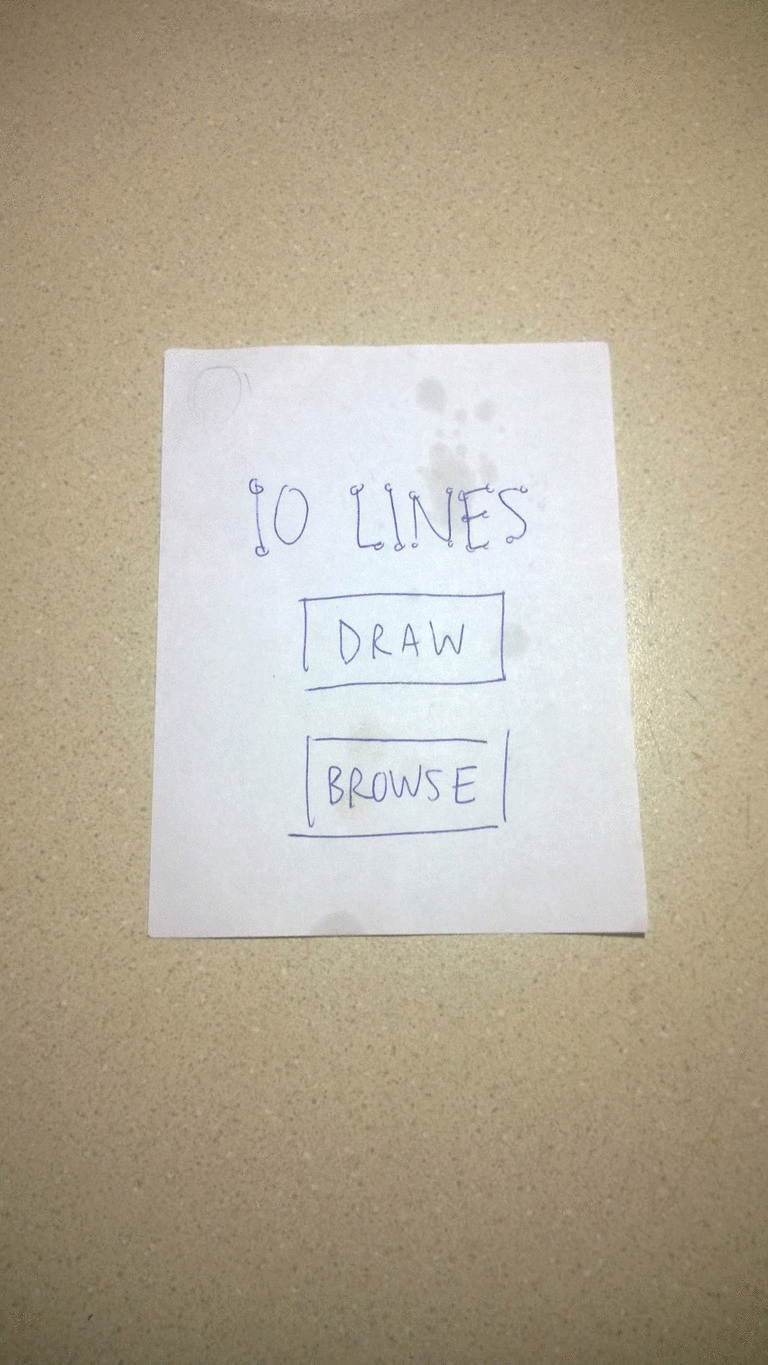 “Draw a picture with your friend Alice who is far away.”
3 Tasks
Look at other people’s art (for fun or inspiration)
Draw pictures with another person without being in the same place
Start visual dialogue with creative community about a current event
Task Flows
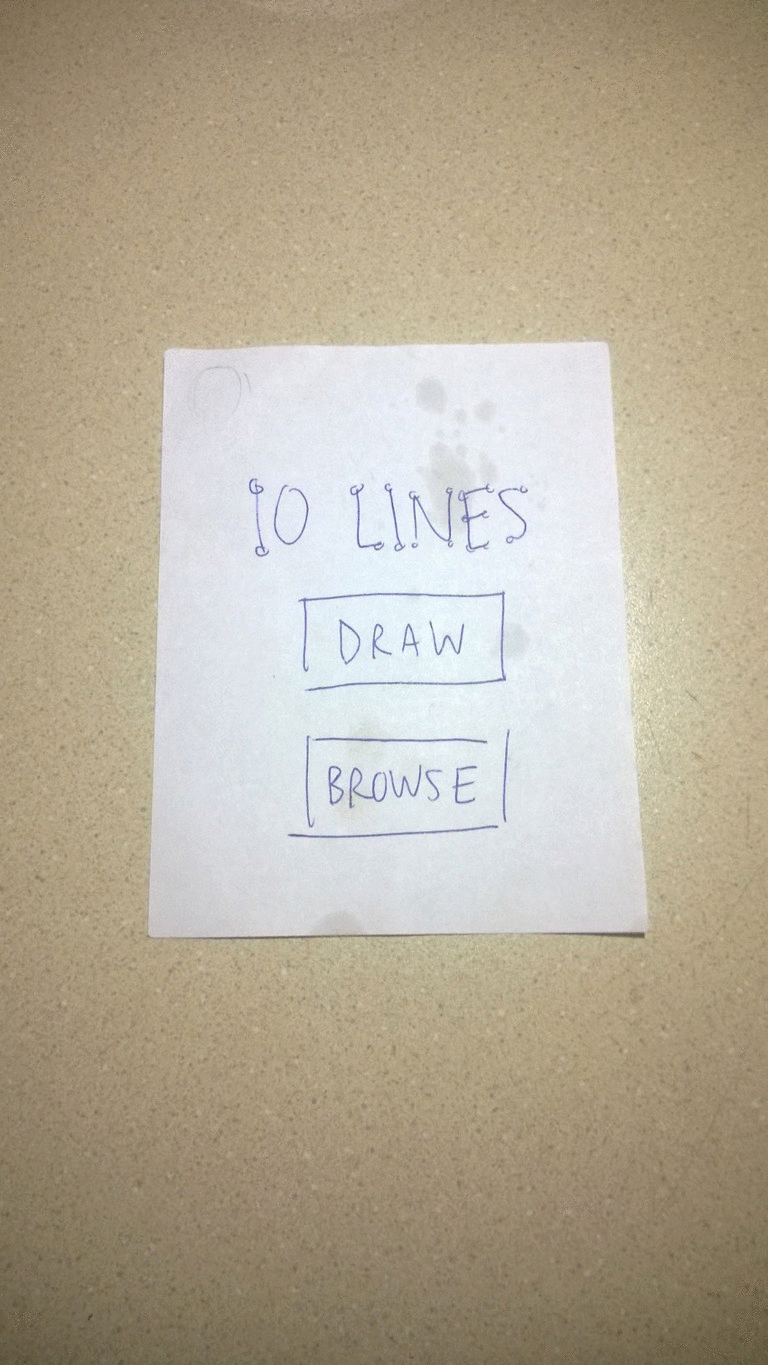 “Draw art with a current event theme with other anonymous public users.”
Testing Method
Demo the system. 
“This is how you scroll”

Prompt user with task. 
“Draw a picture with 
your friend Alice who 
is far away.”

Observe process.
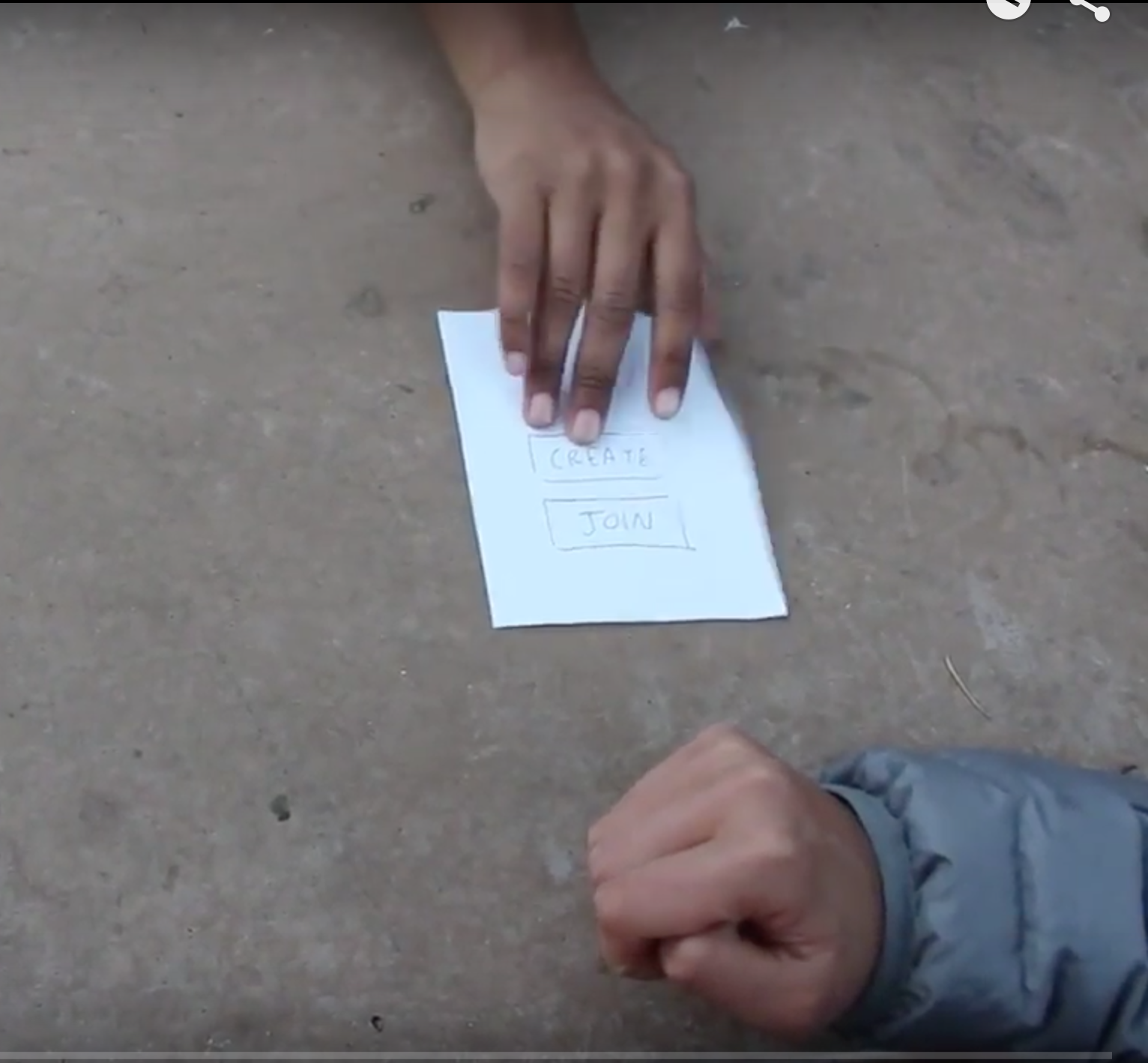 Critical Incidents & Results
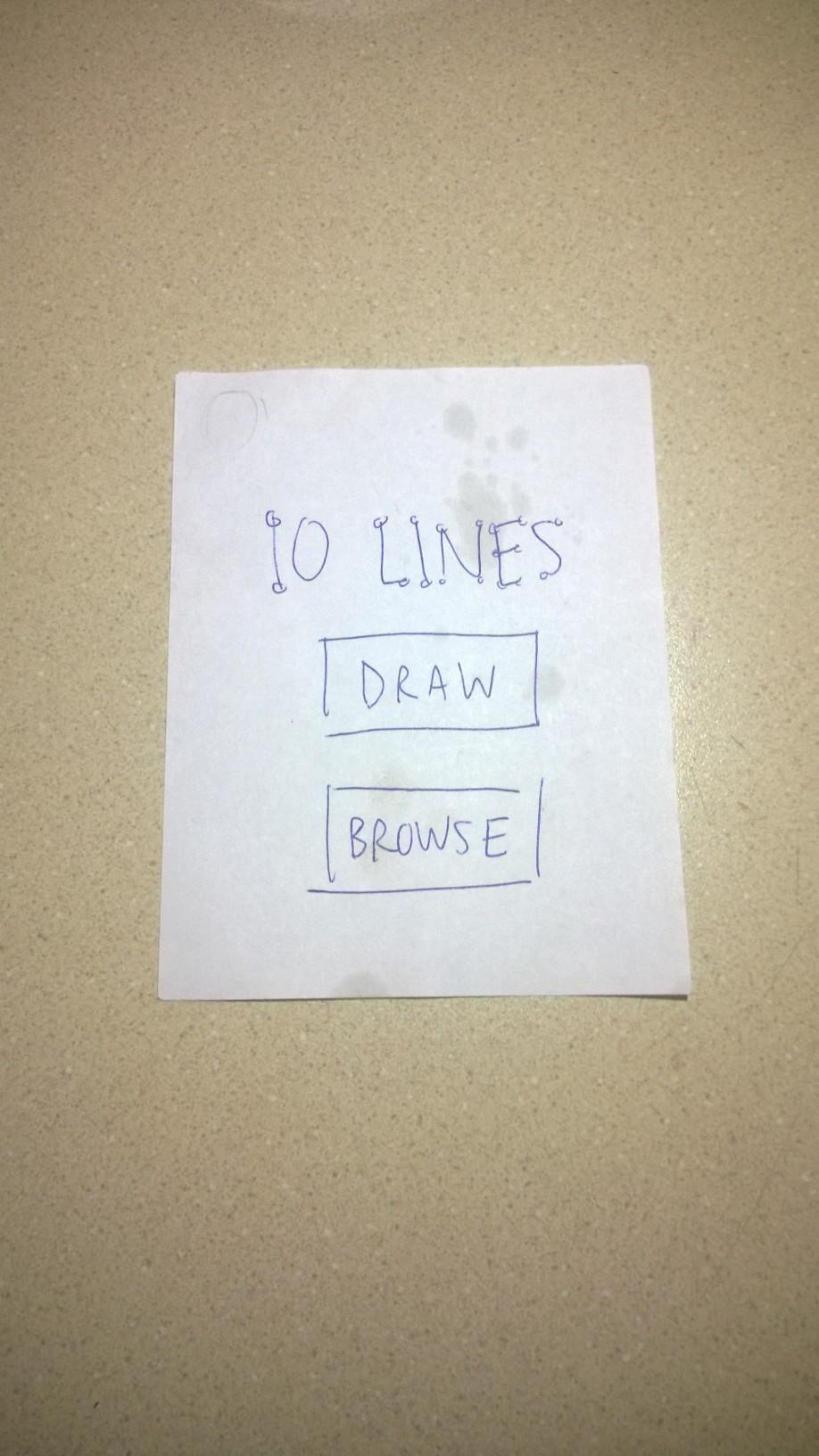 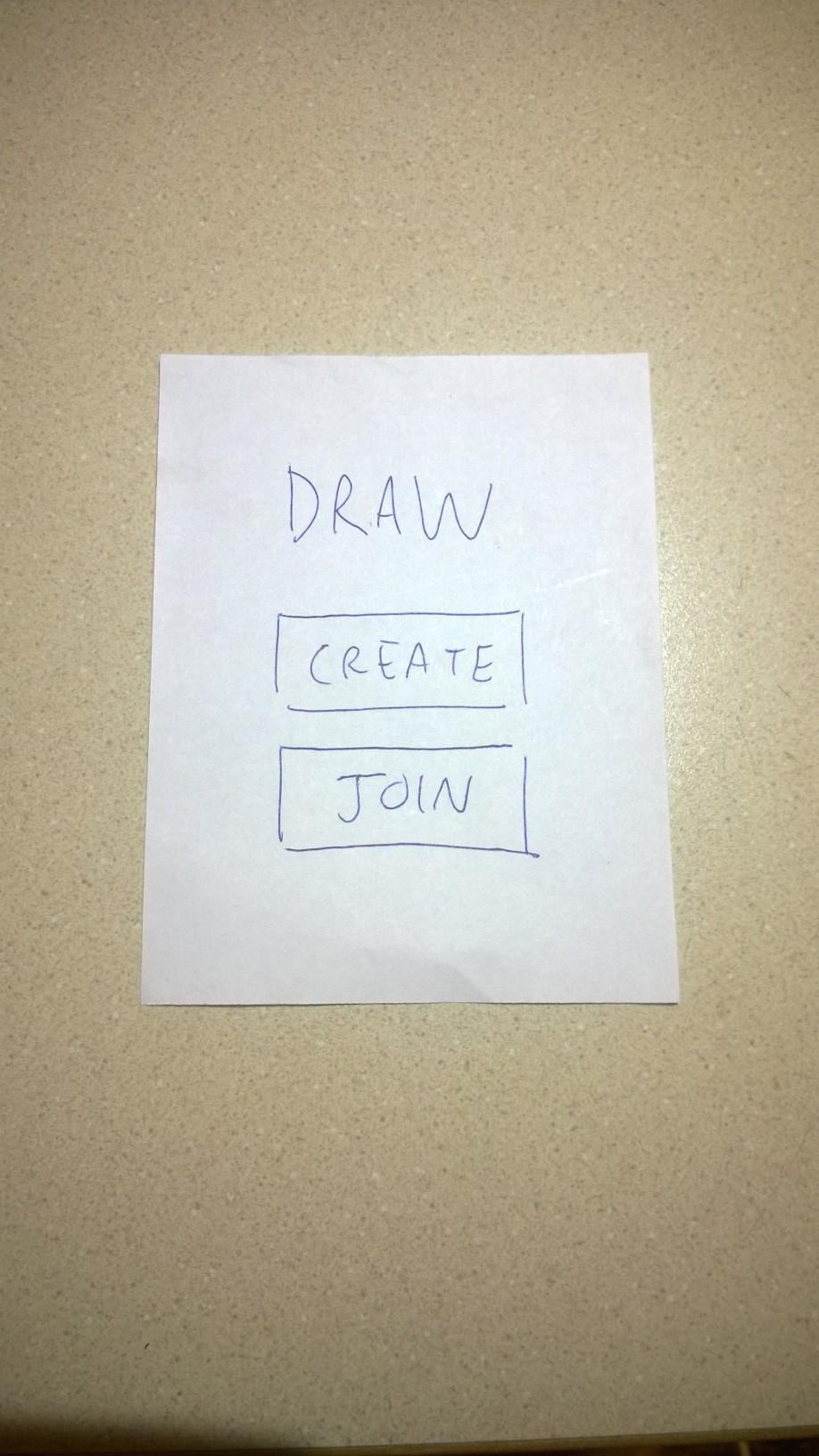 Quotes
Draw anything without judgment
It’s like a game that never ends
Didn’t I just do that?
What do I press? (join group)
(Couldn’t glean rules of the game)
Not sure what this is (profile)
What if I want to create alone?

Results
Interactivity was fluid overall 
Task completion: 45 seconds
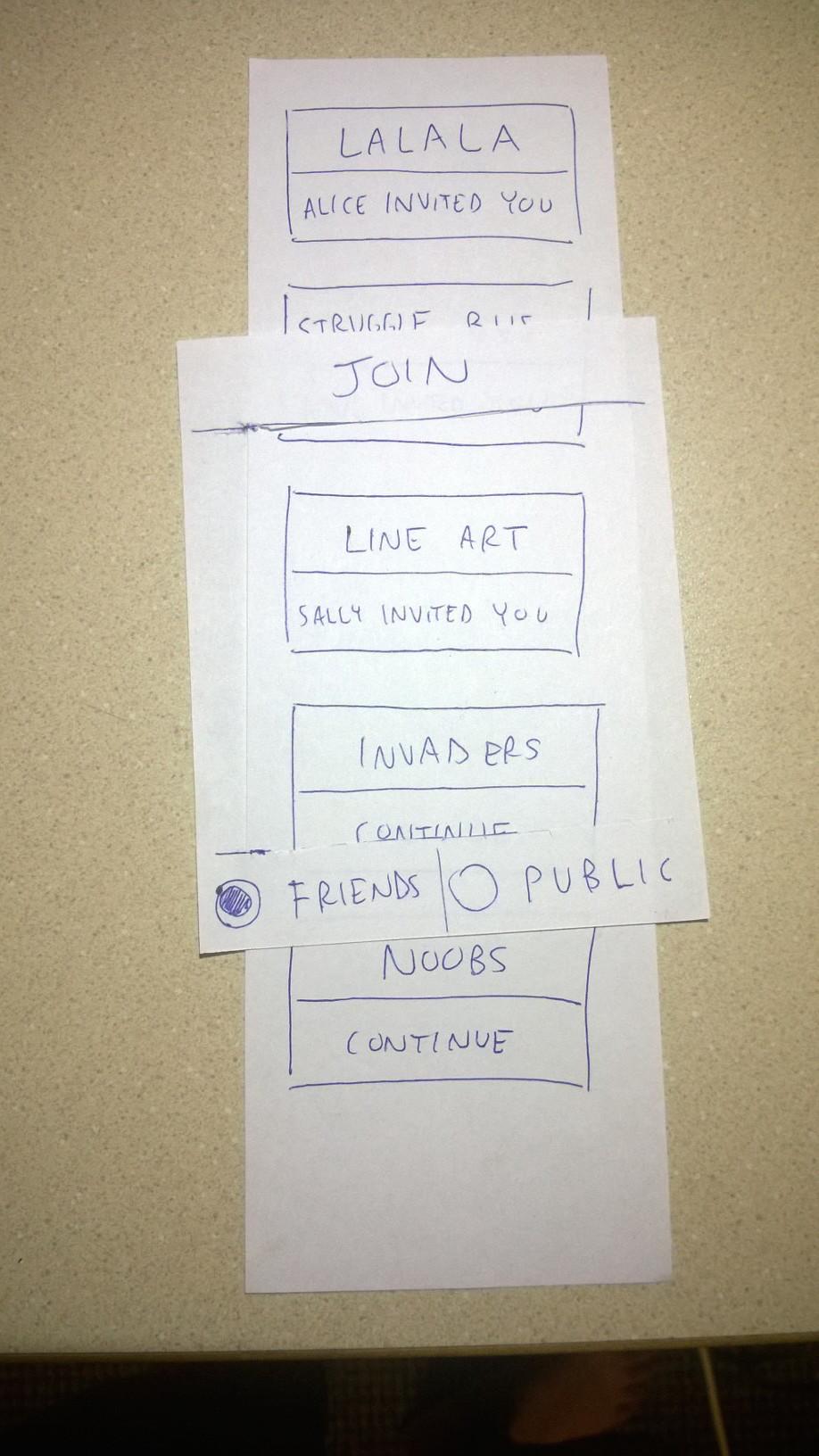 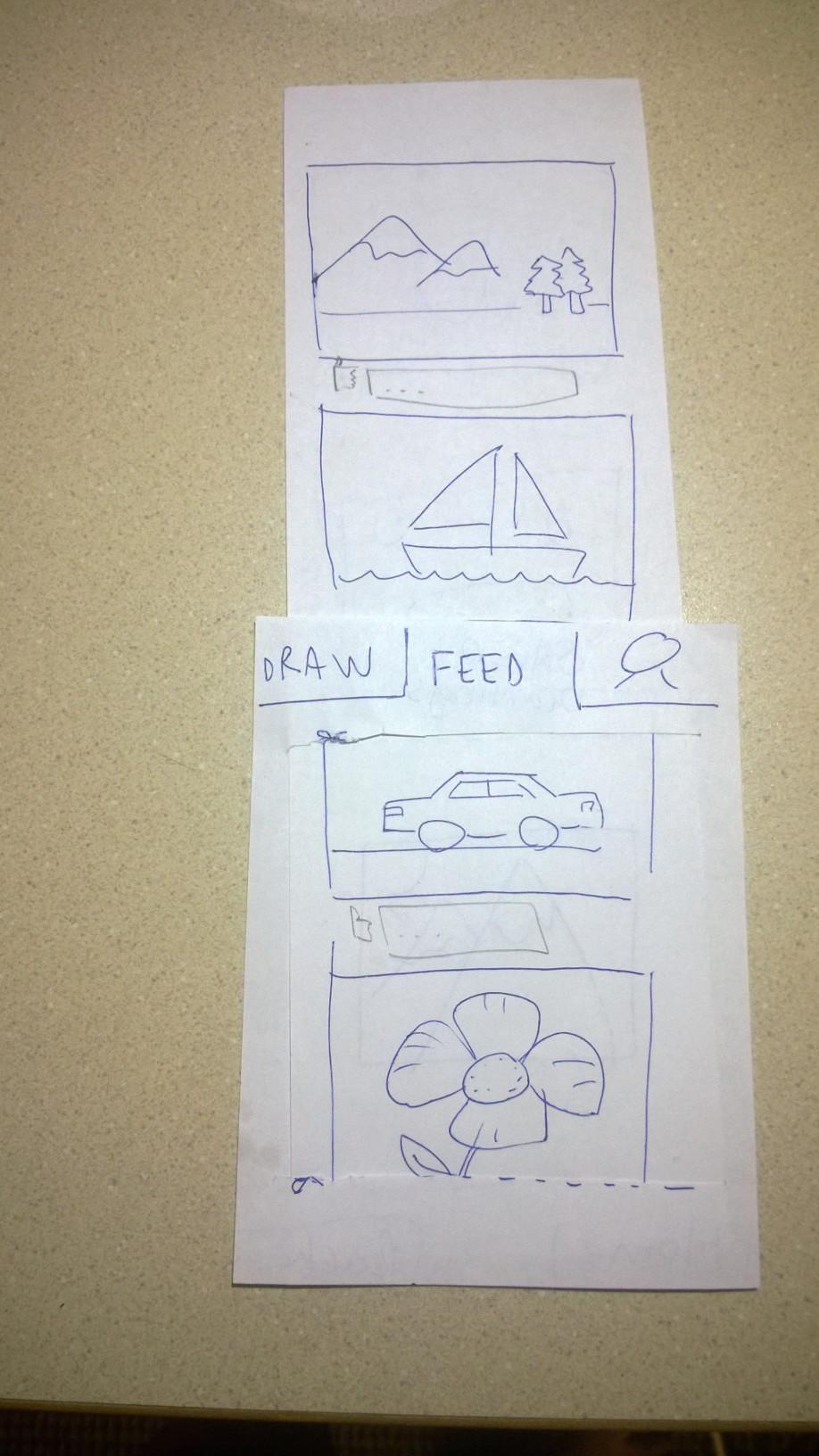 Looking Toward the Future
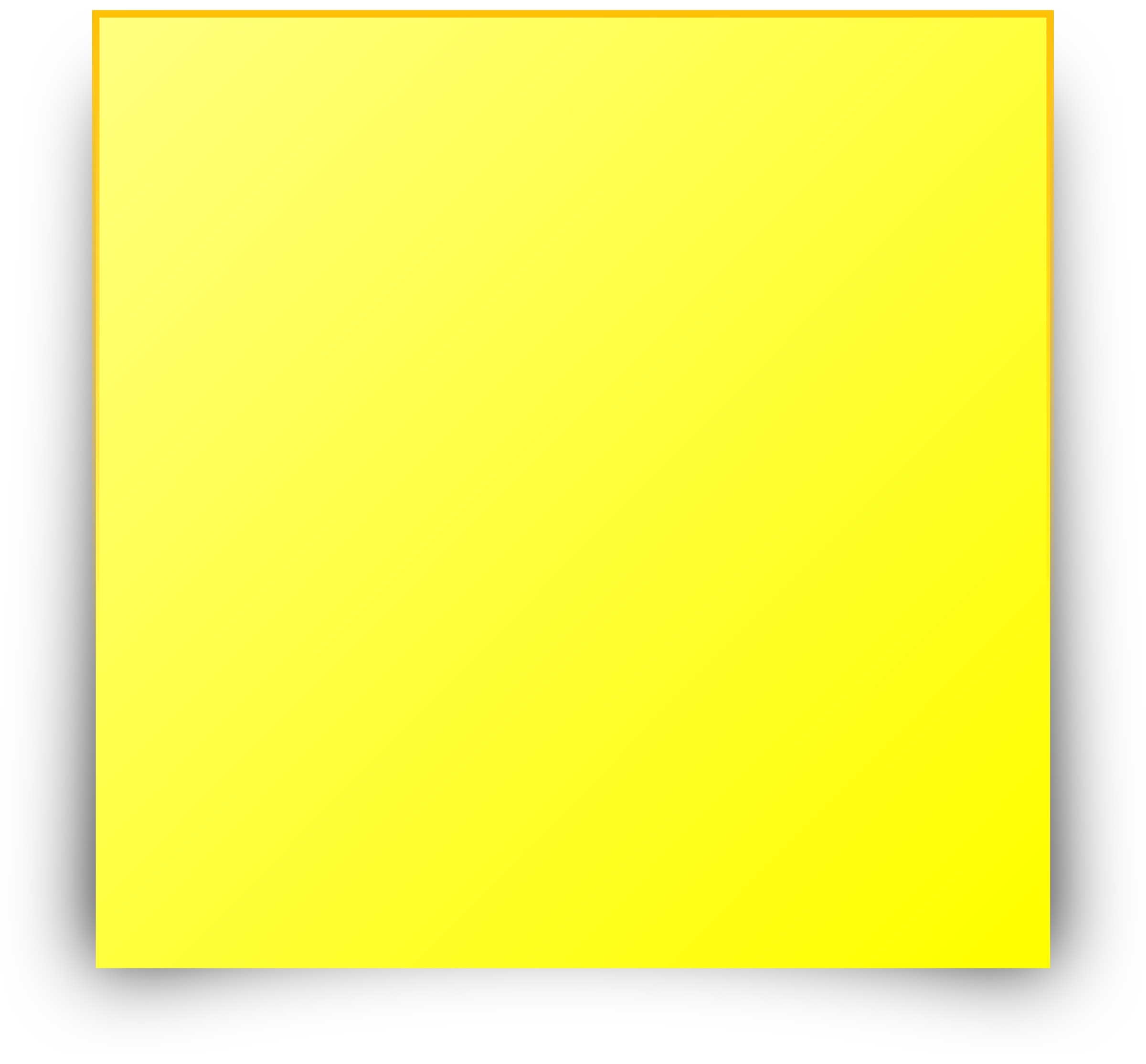 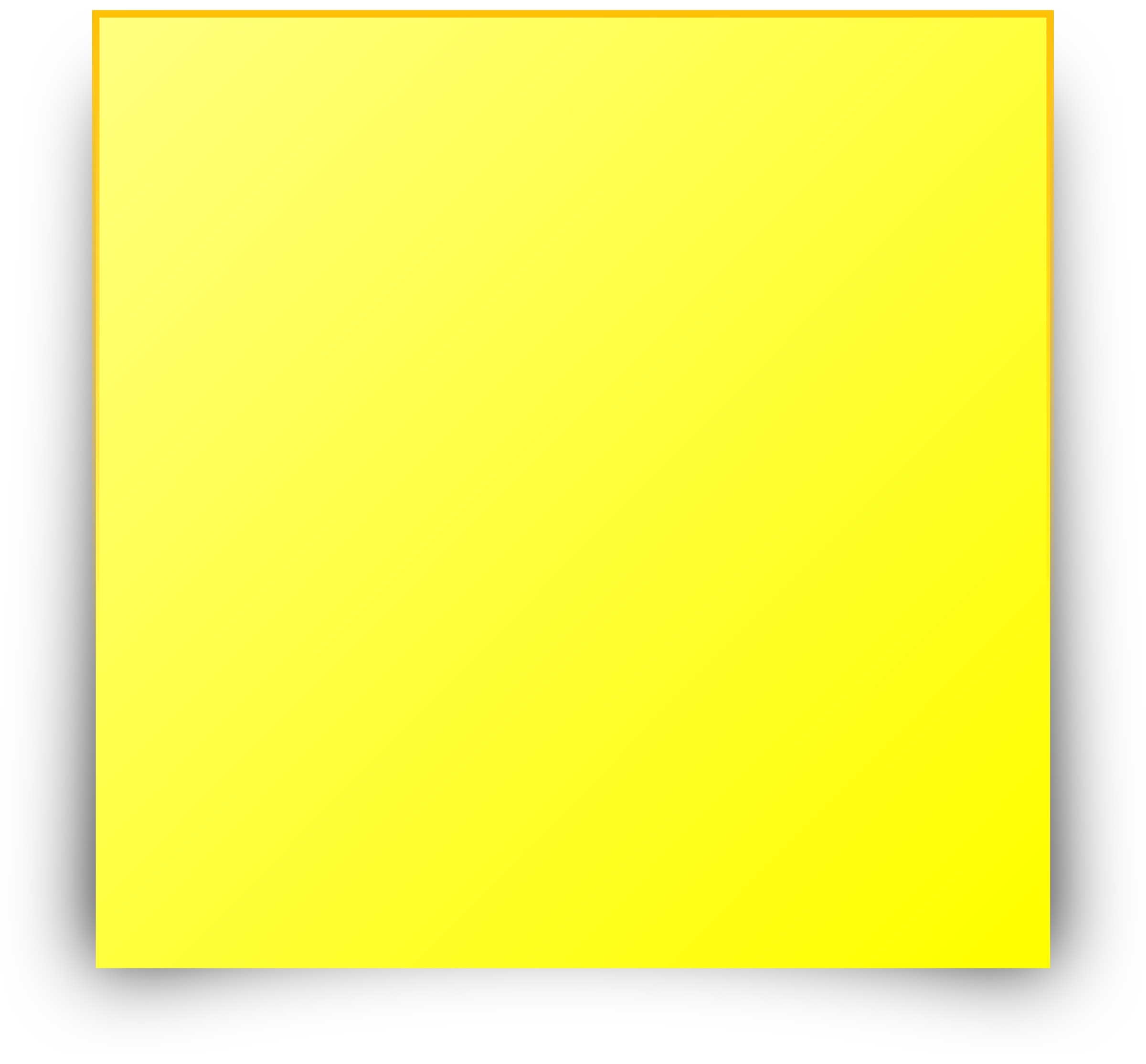 Refine sketchbook metaphor

typefaces, gestures, etc.
Unify 
language

‘create’ vs.
‘draw’
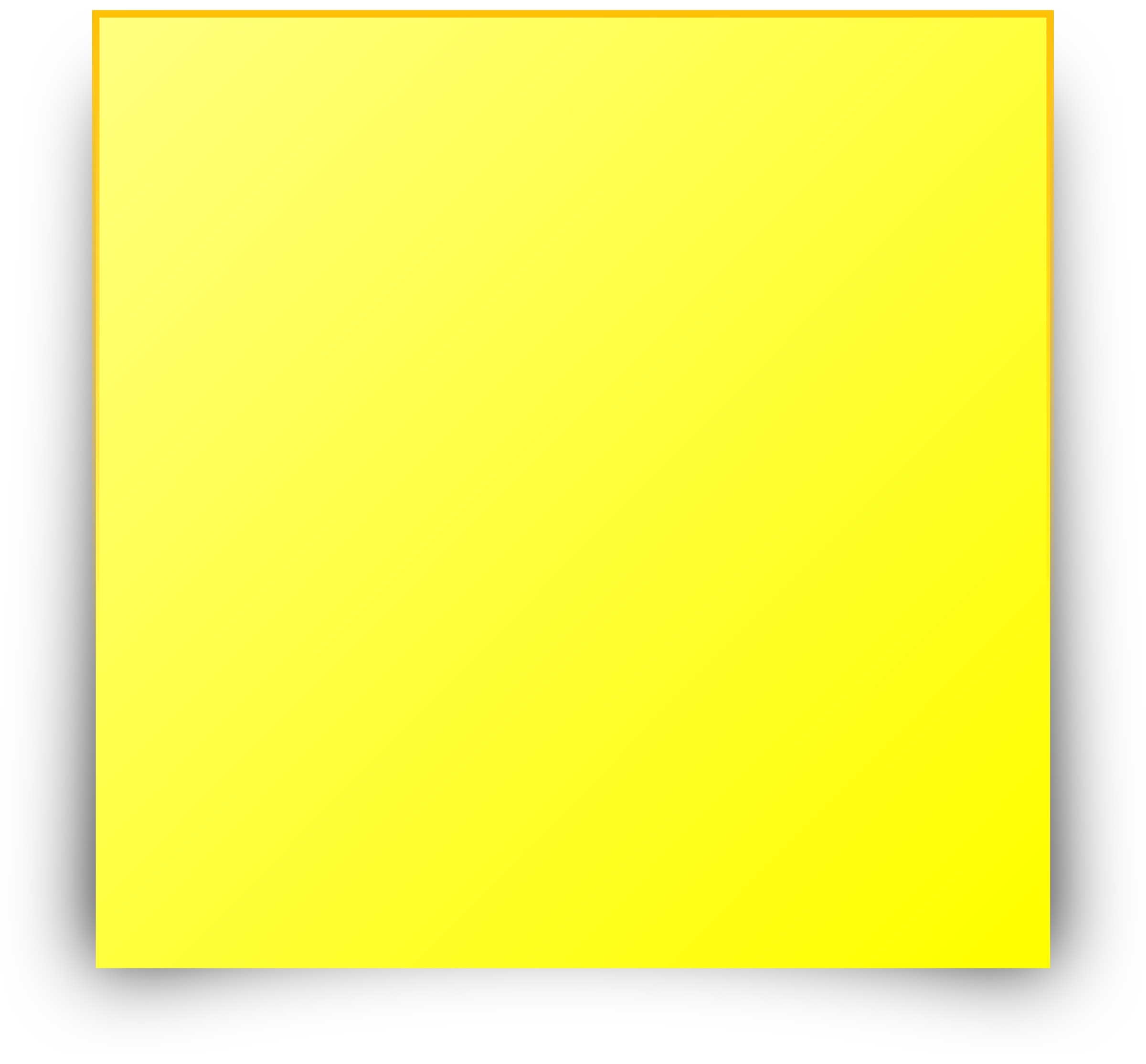 Relieve never-ending feel

change screen flows
To summarize...
Mobile makes sense.

Our biggest challenge moving forward:
Screen Flows.
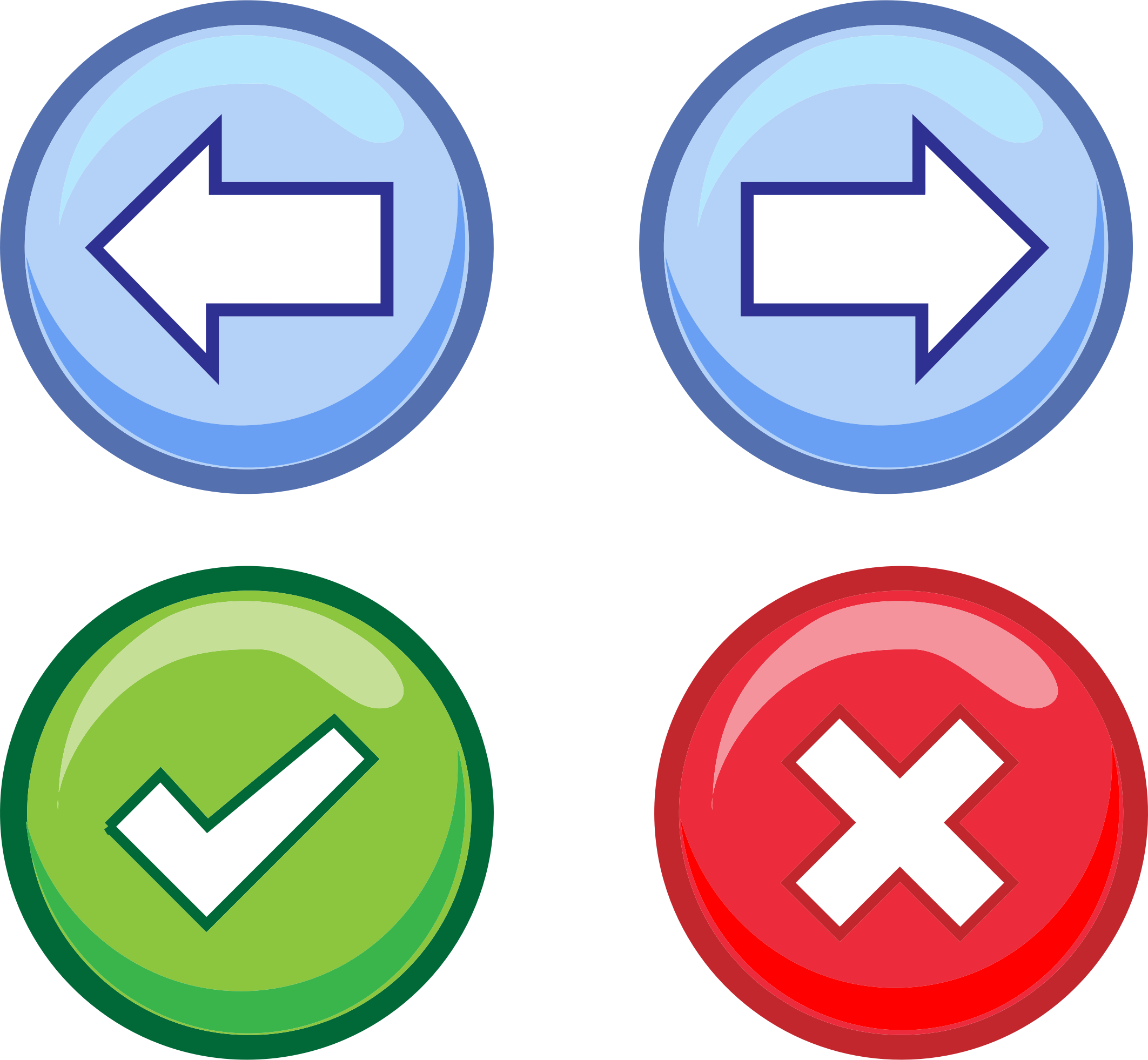